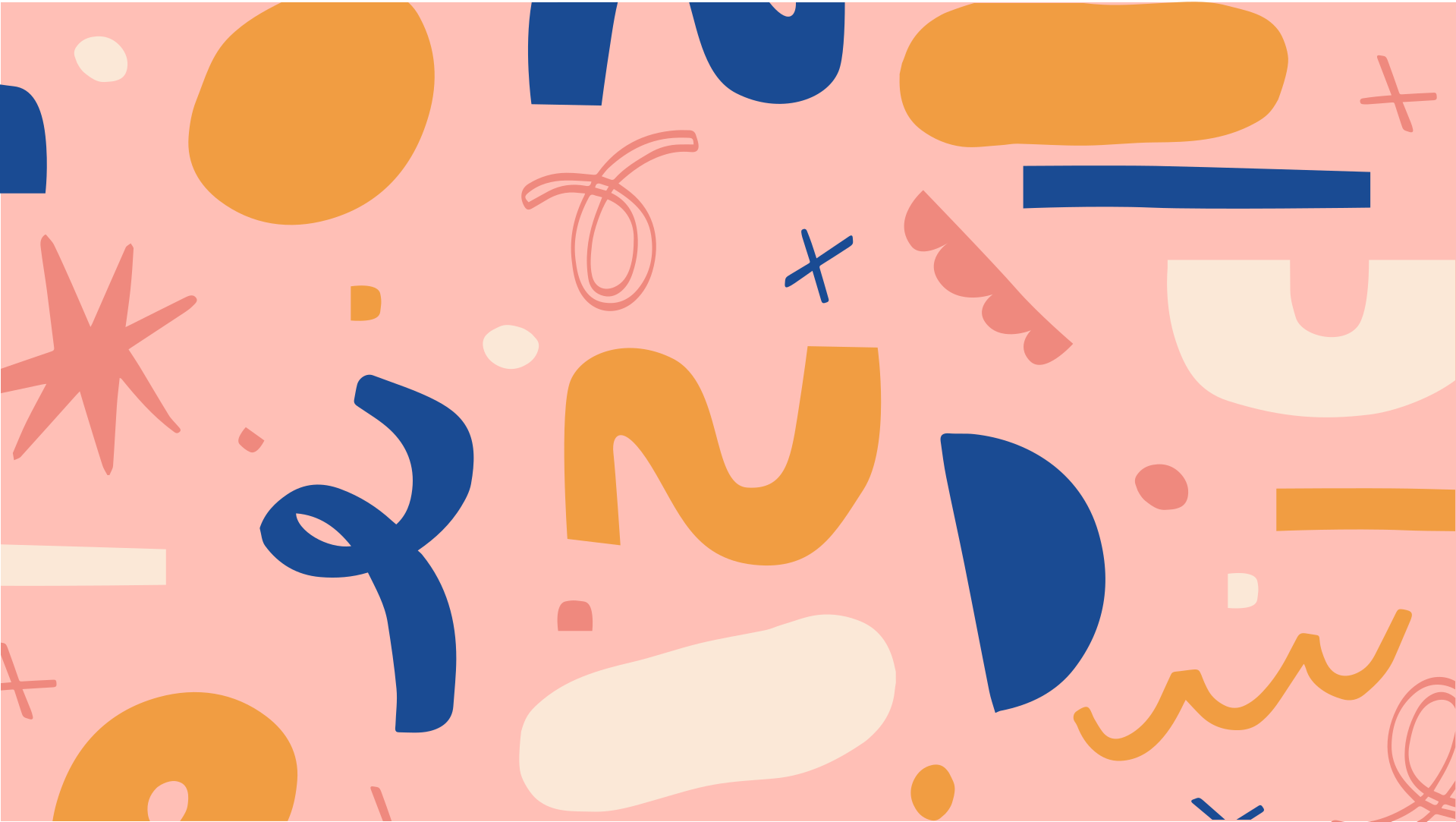 TESL Ontario Webinar
BRINGING MINDFULNESS TO
THE ESL CLASSROOM
presented by: Andreia Arai-Rissman
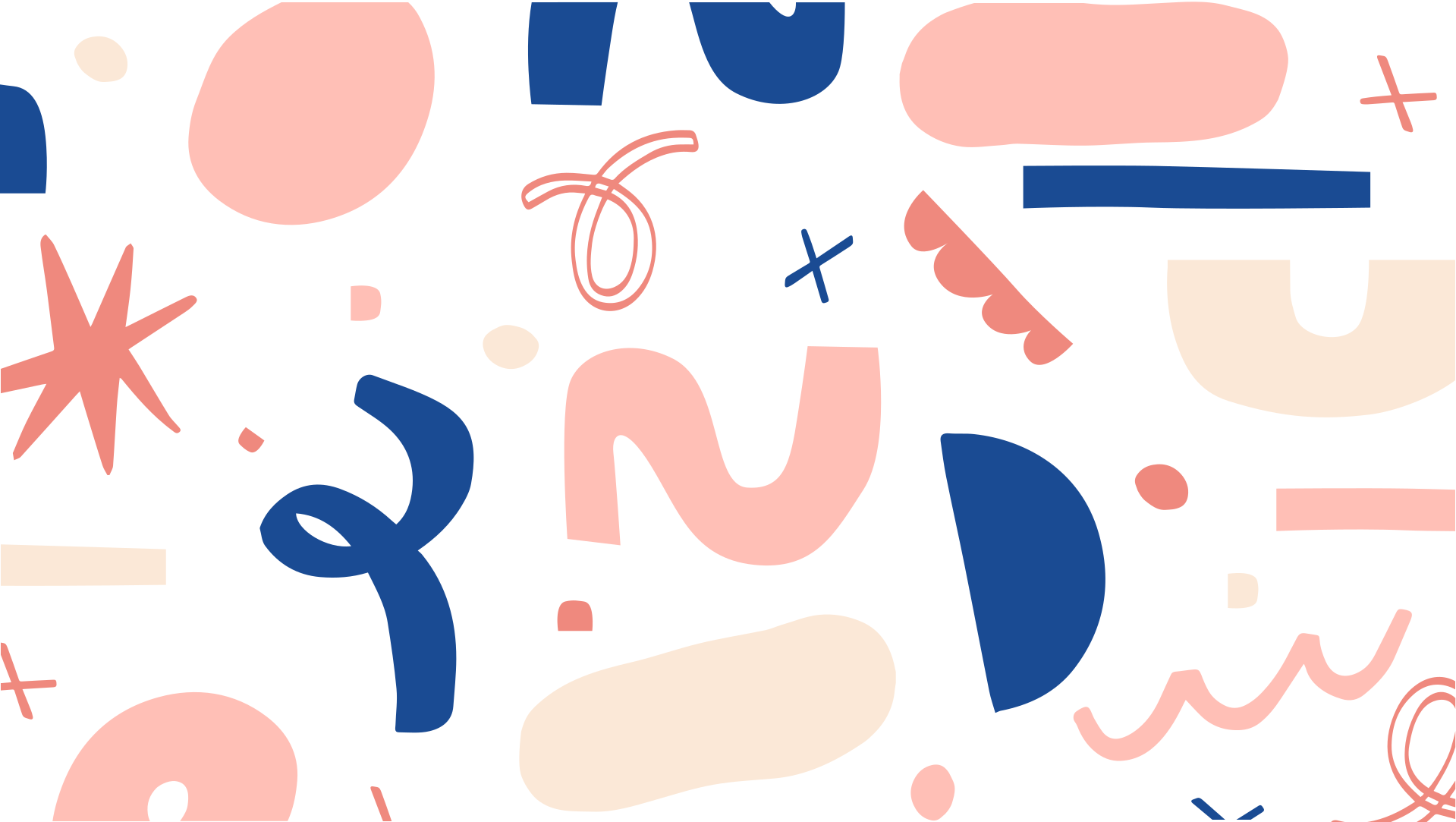 "Mindfulness is the basic human ability to be fully present, aware of where we are and what we’re doing, and not overly reactive or overwhelmed by what’s going on around us" (Mindfull, 2020)
Benefits of Mindfulness
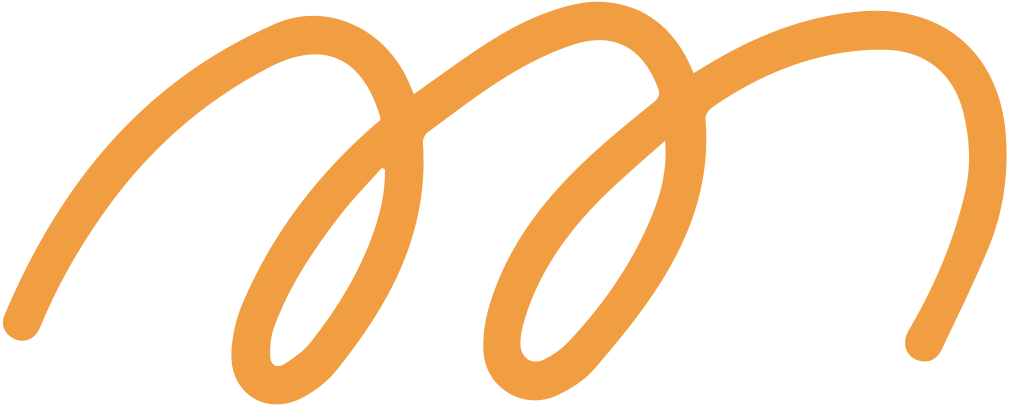 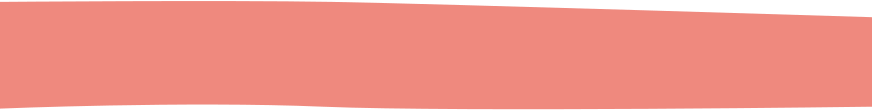 Improves cognitive abilities (Karunananda, Goldin & Talagala, 2016).
Boosts concentration (Walsh & Shapiro, as cited in Davis & Hayes, 2012).
Improves working memory (Davis & Hayes, 2012).
Enhances visuospatial memory (Zeidan, Johnson, David & Goolkasian, 2010, as cited in Rechtschaffen, 2014, p. 27).
Fosters cognitive flexibility (Moore & Malinowski, 2009, as cited in Davis & Hayes, 2012).
Increases task efficiency (Lutz et al, 2009, as cited in Davis & Hayes, 2012).
Increases rate of learning (Moore & Malinowski, 2009, as cited in Davis & Hayes, 2012).
Decreases stress (Live Conscious, 2021).
Can decrease student conflict (Burrows, 2011). 
Increases self-control instead of the reptilian reaction (Rechschaffen, 2014).
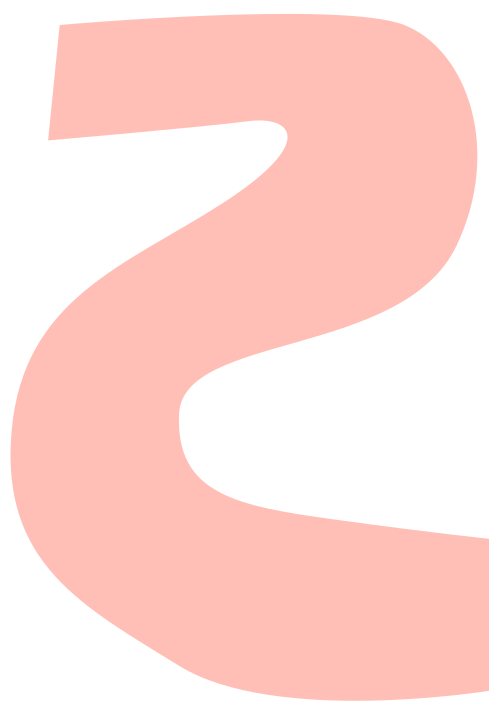 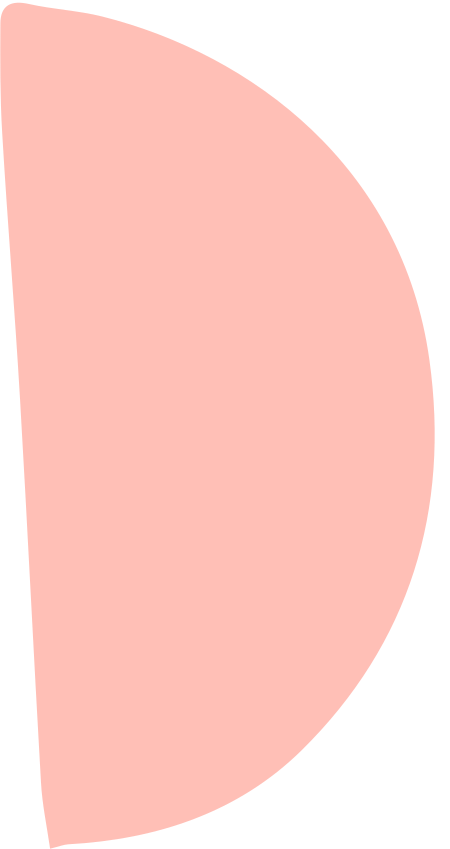 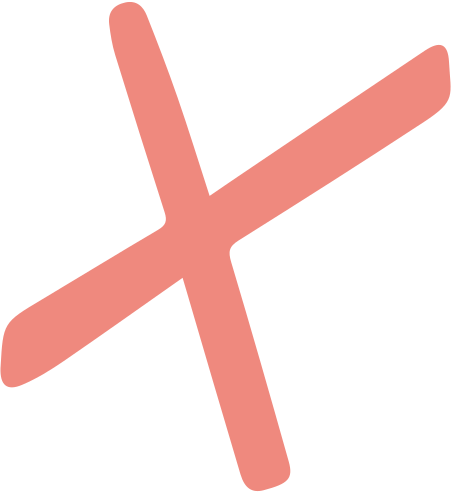 What are you grateful for?
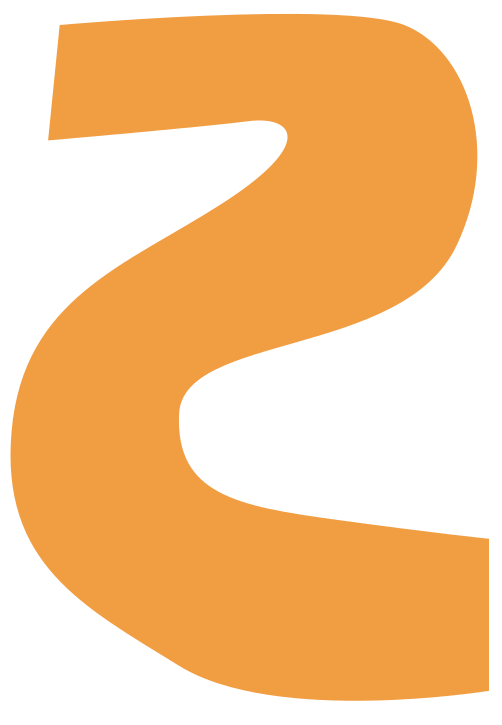 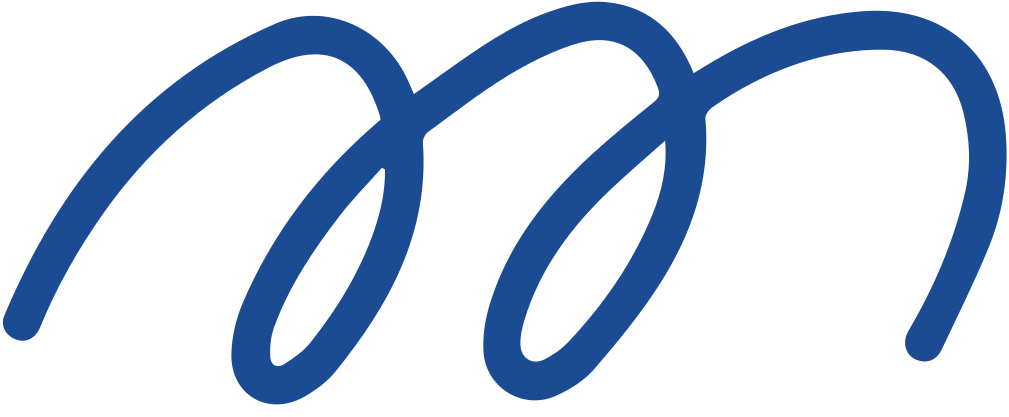 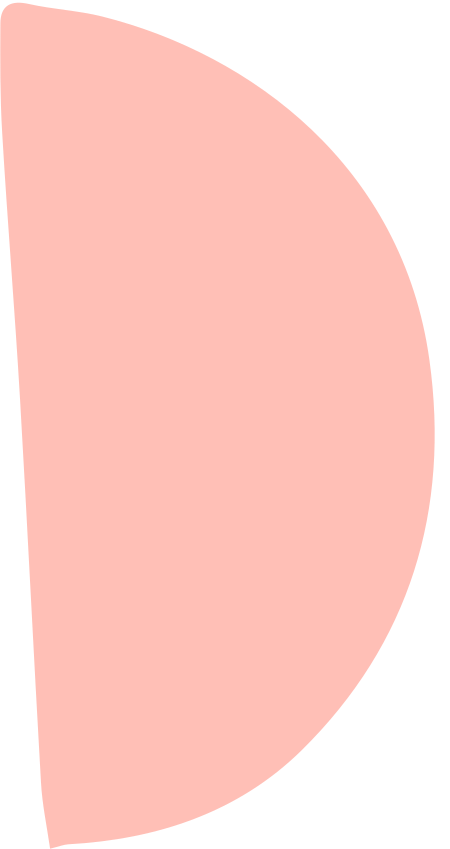 What are you grateful for?
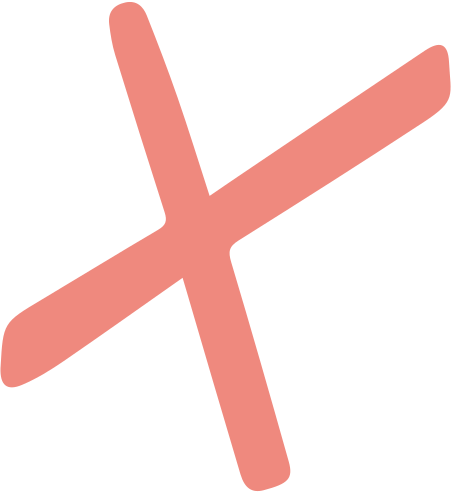 Grammar Skills
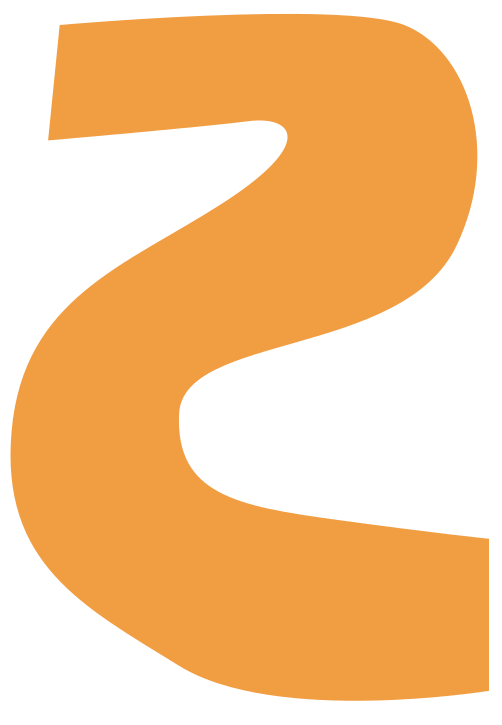 Adjectives and prepositions
Phrasal verbs
Verbs patterns
(infinitives and gerunds)
Collocations
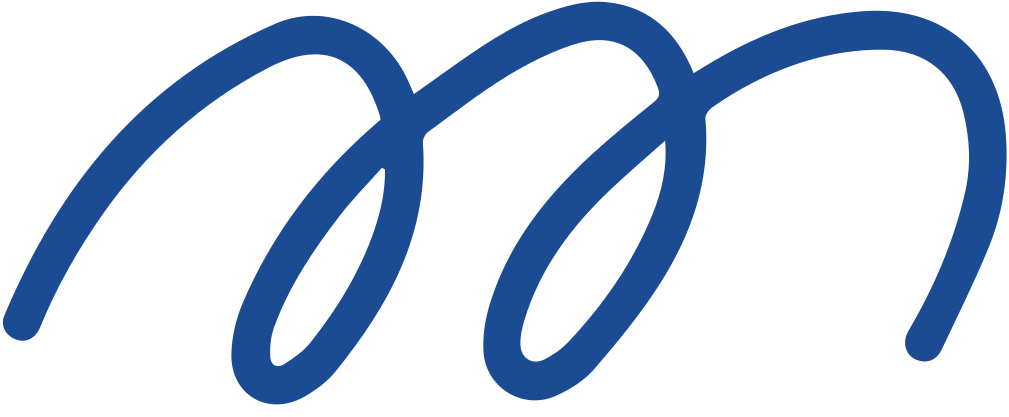 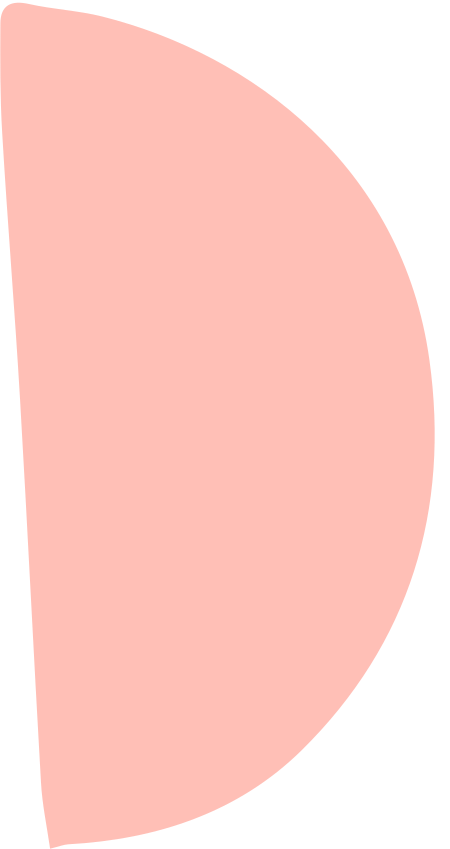 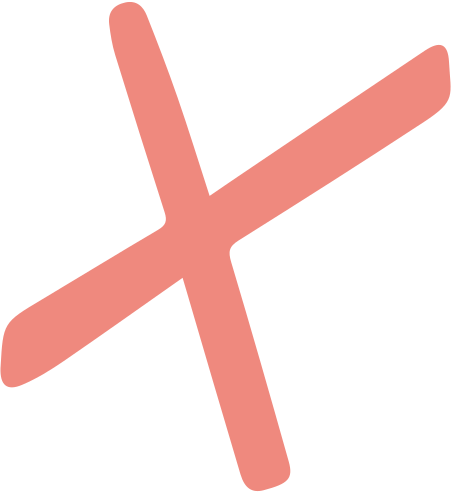 Inspirational Quotes
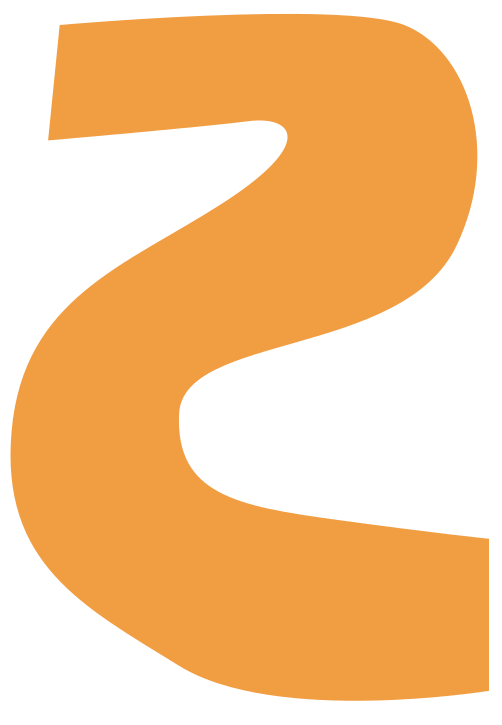 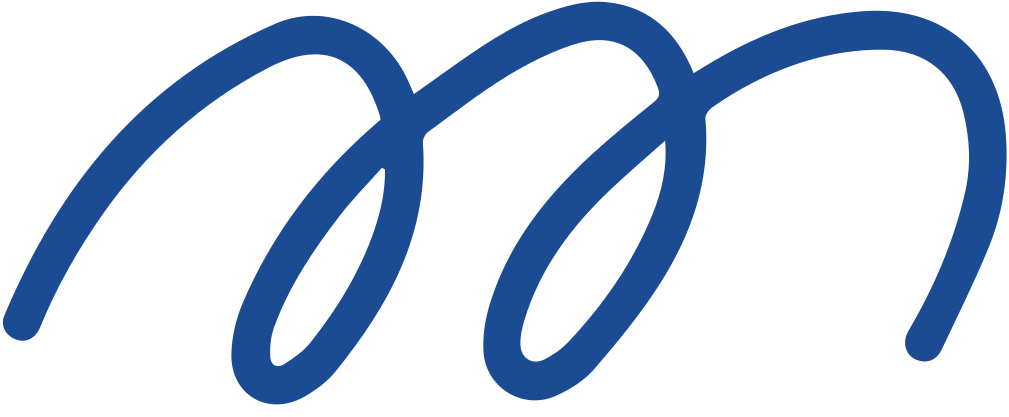 Inspirational Quotes
Quote A
Quote B
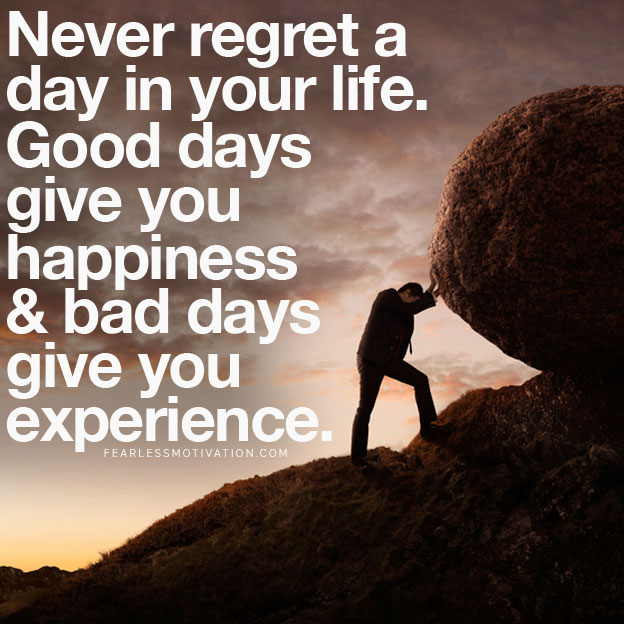 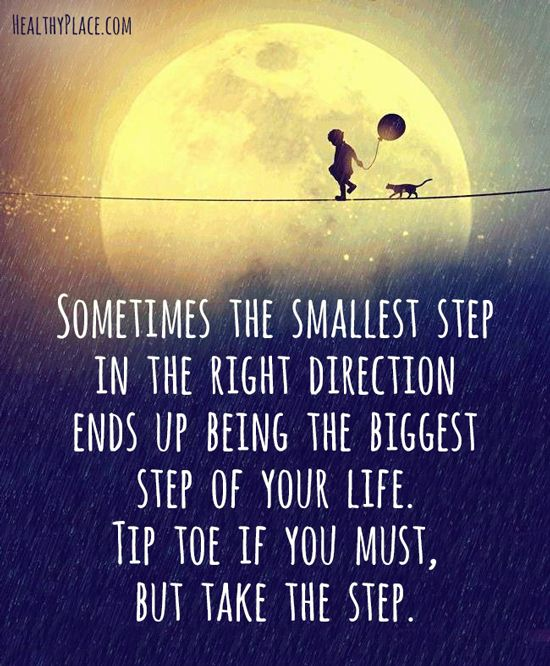 Quotes Humor, 2016
Fearless Soul, 2017
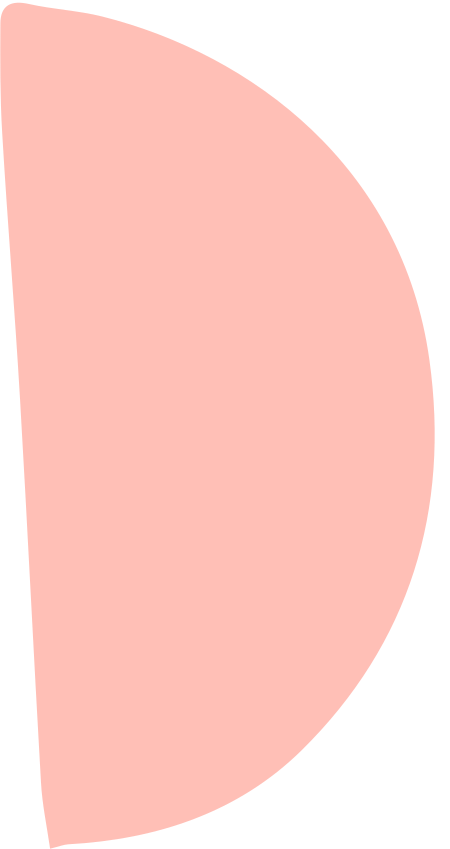 Inspirational Quotes
Looking up words in a dictionary
Learner's independence
Reading
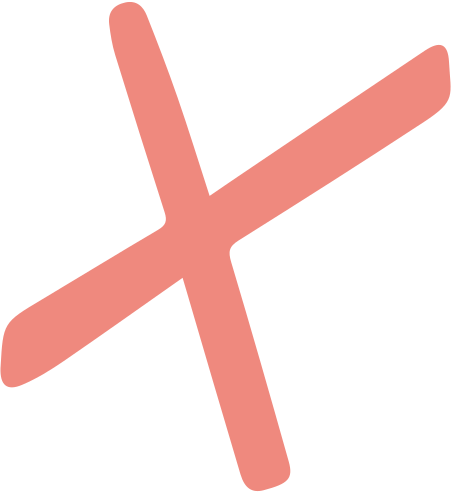 Skills
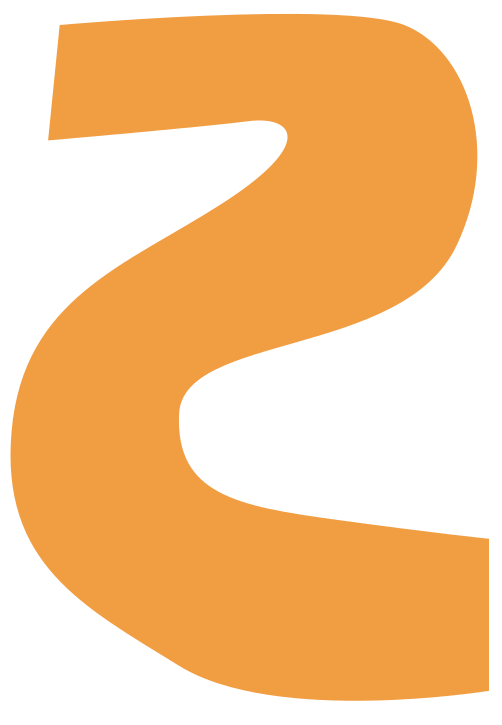 Presentation skills
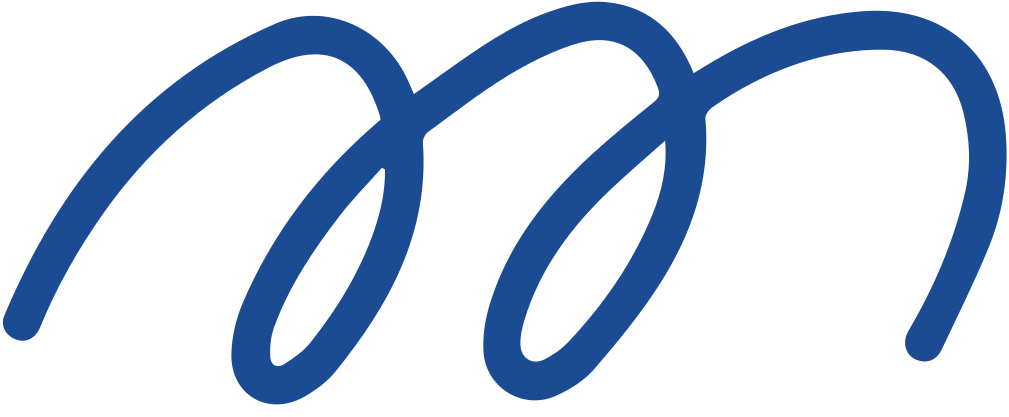 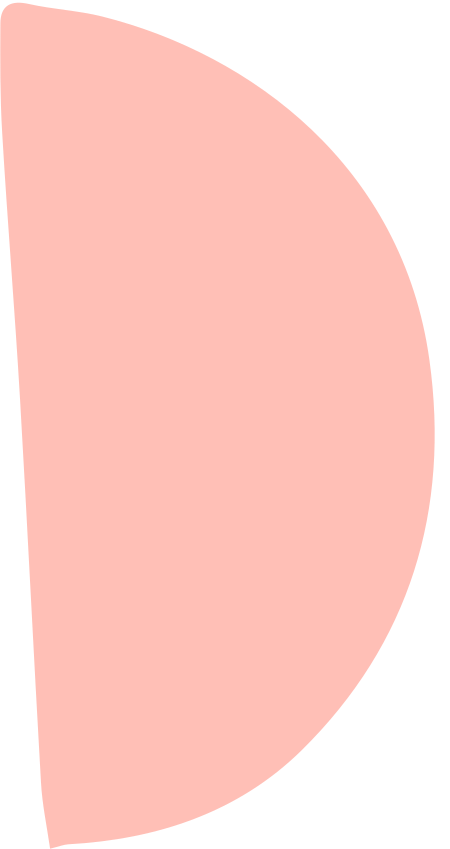 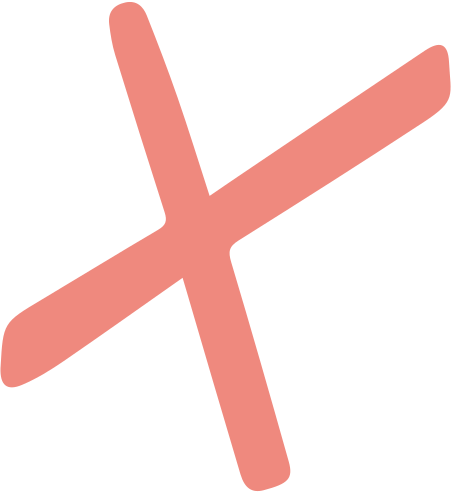 Bullet journal
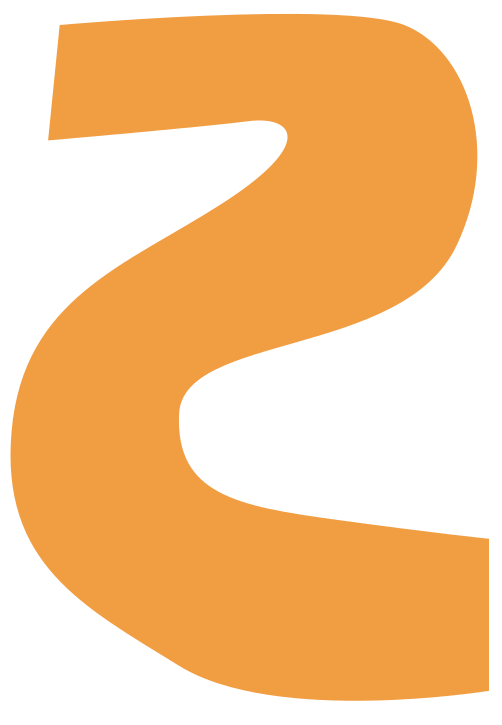 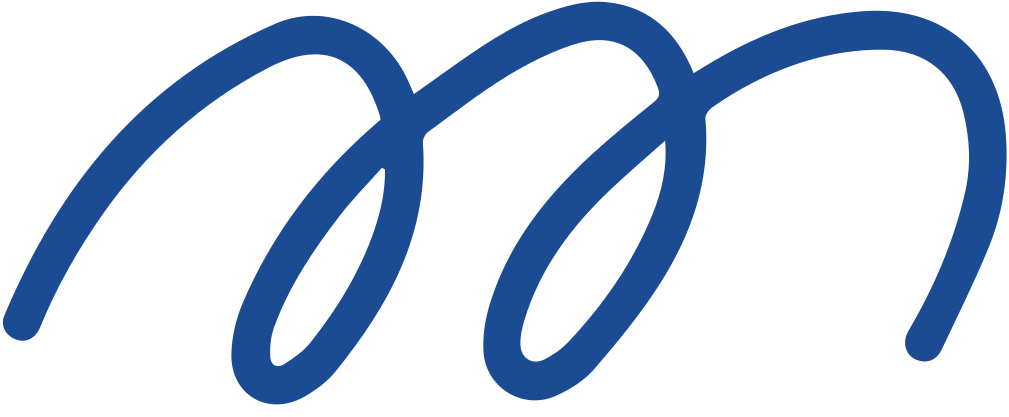 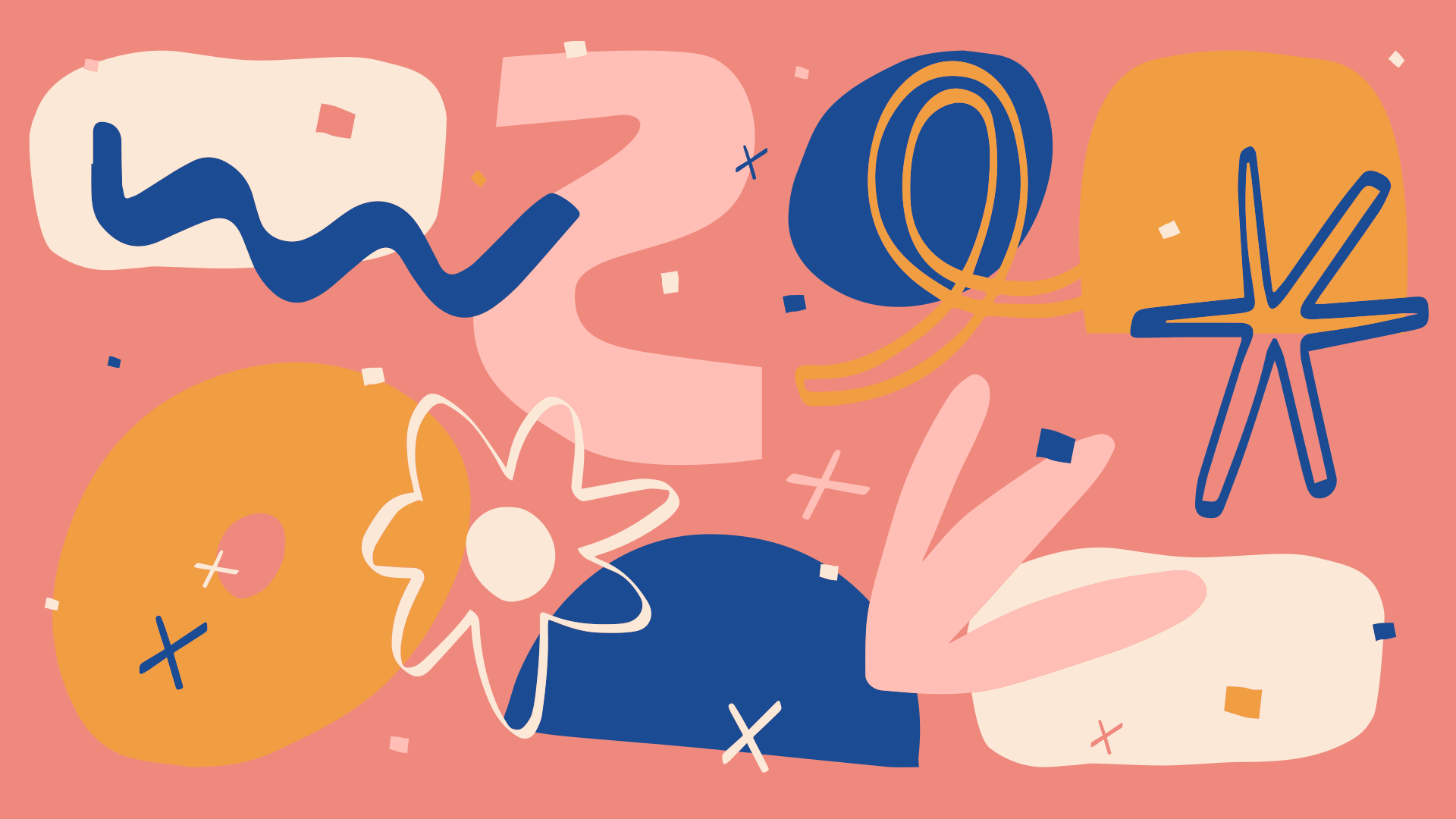 In a survey, almost 50% of Americans state that they are focusing on something else other than the current task
Bullet journal
(Killingsworth & Gilbert (2010), as cited in Davidson, 2019)
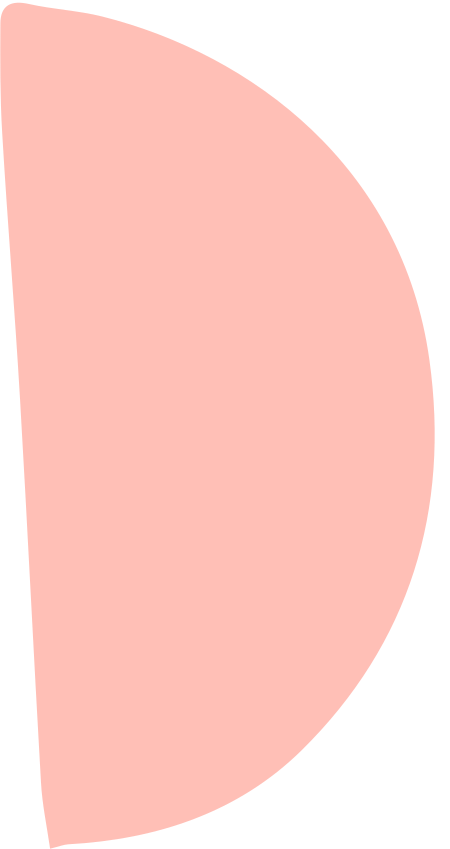 Bullet journal
Time management
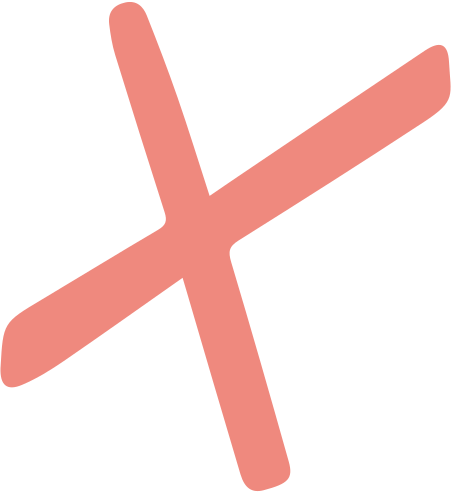 Skills
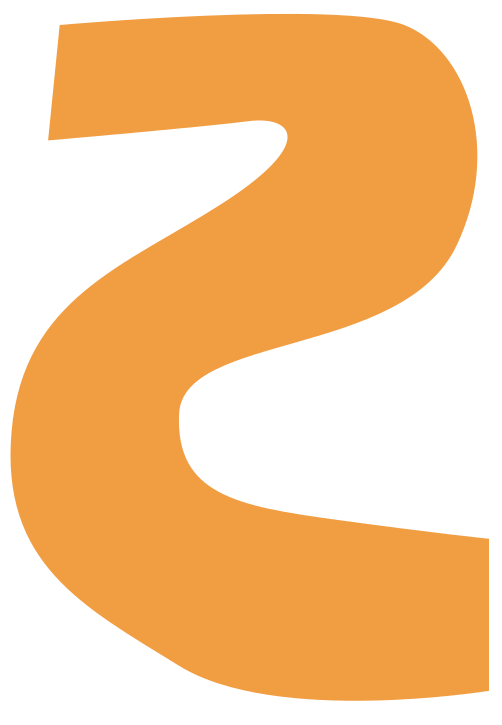 Writing skills
Organizational skills
Planning skills
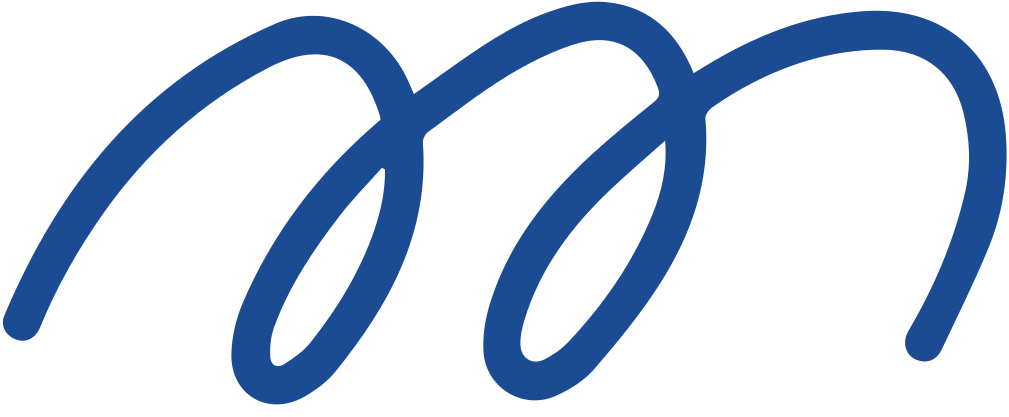 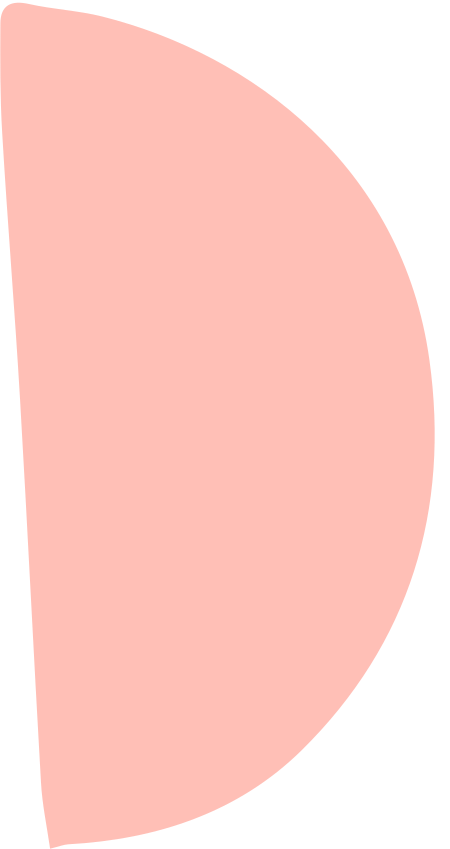 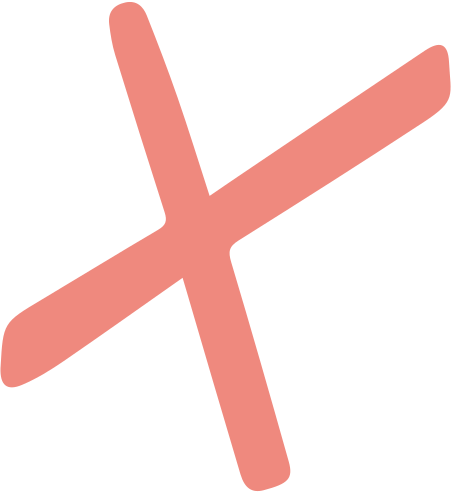 Journal writing
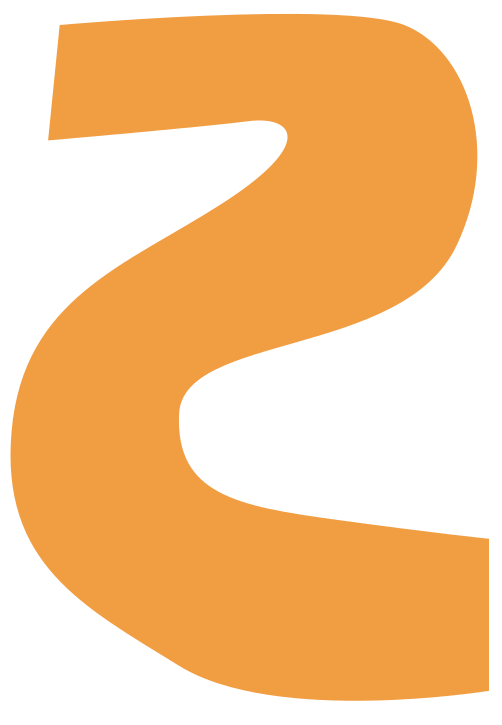 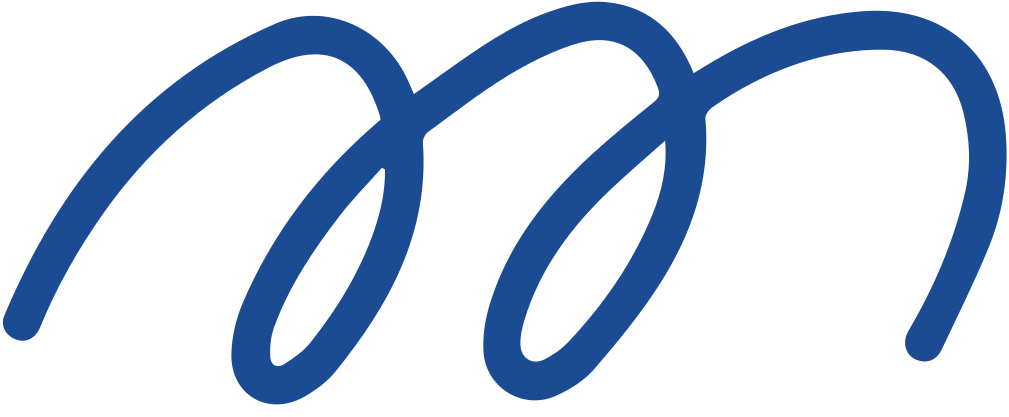 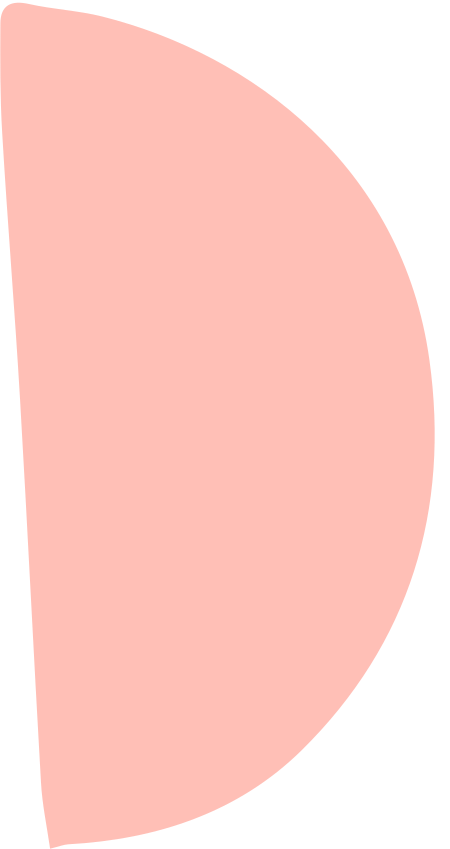 Journal writing
Self-reflection
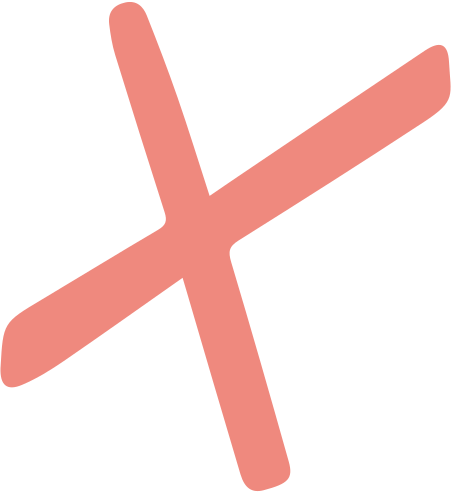 Skills
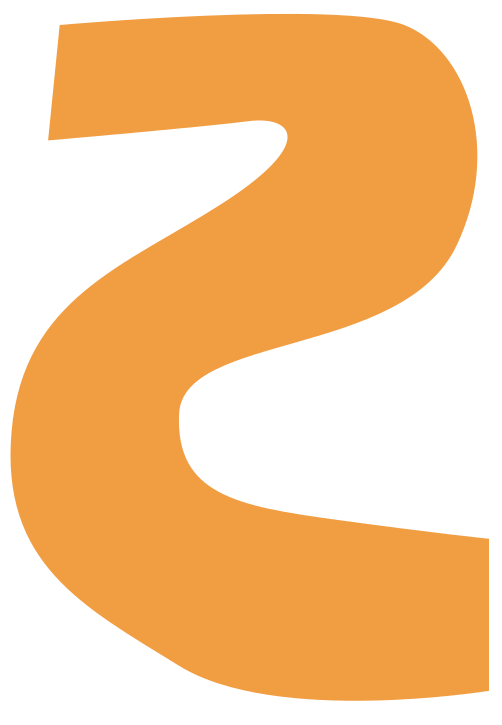 Fluency writing
Relationship with self
Break
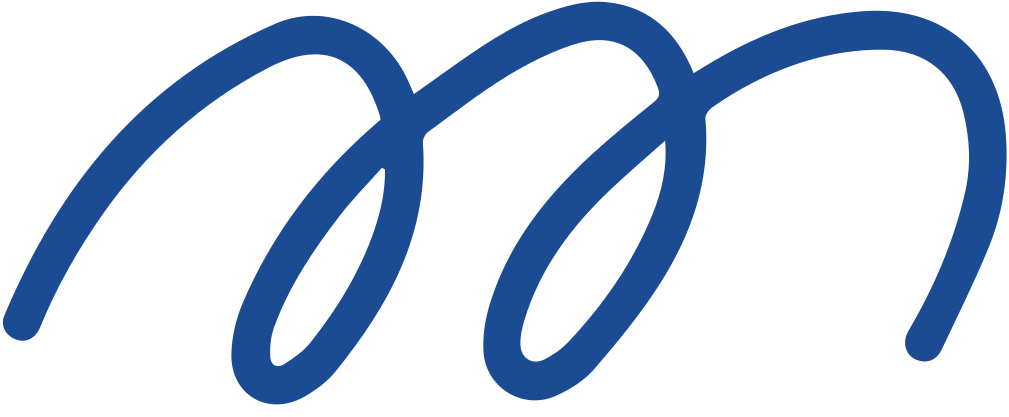 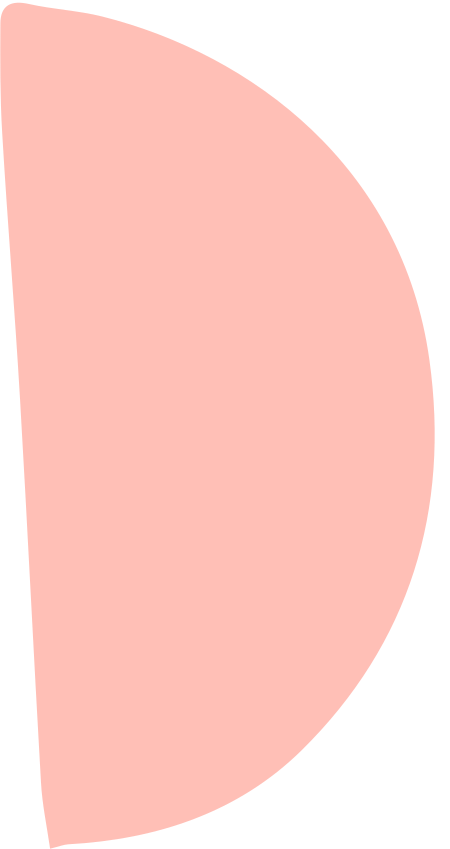 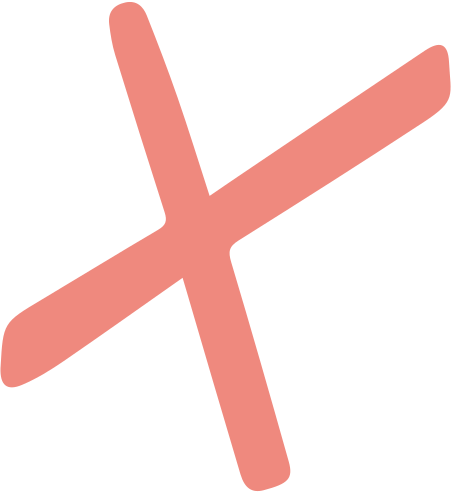 Today's wins
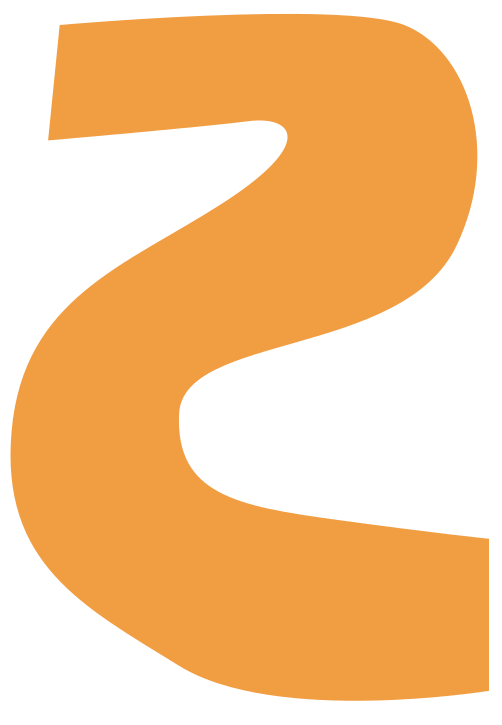 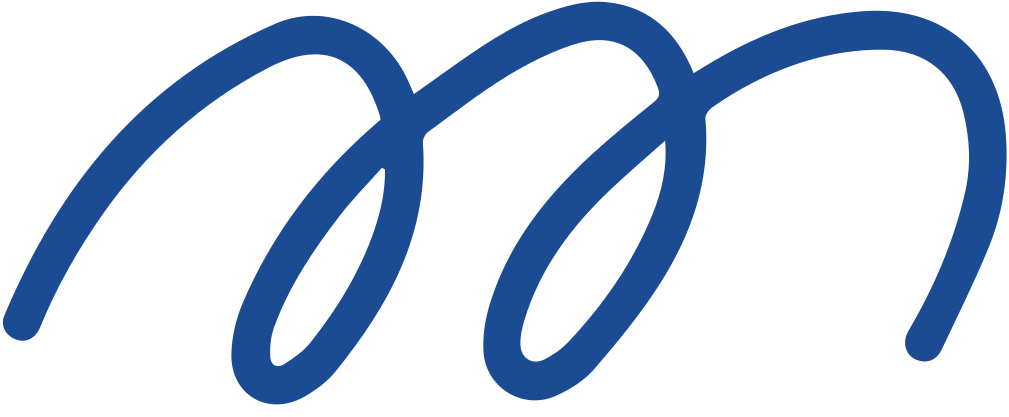 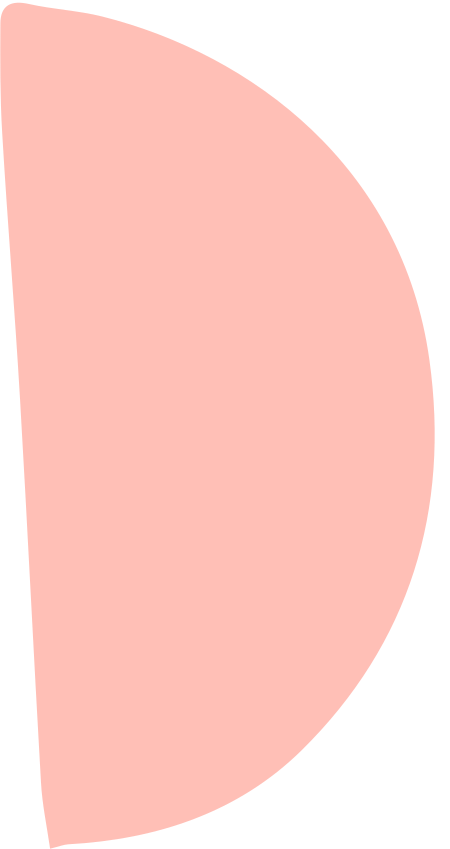 Today's wins
Positive feedback
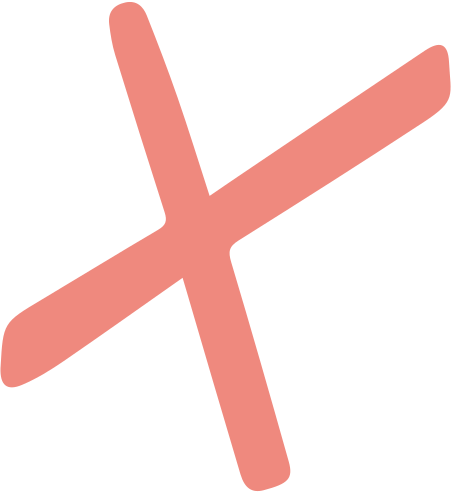 Skills
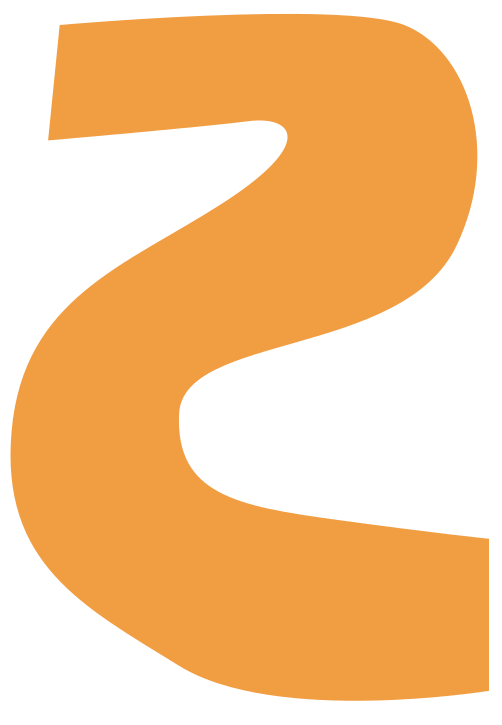 Writing skills
Mindset shift
Goal setting
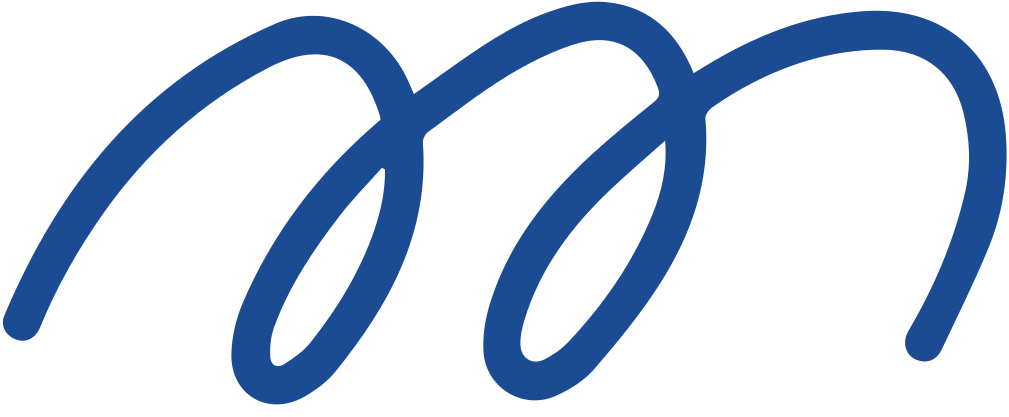 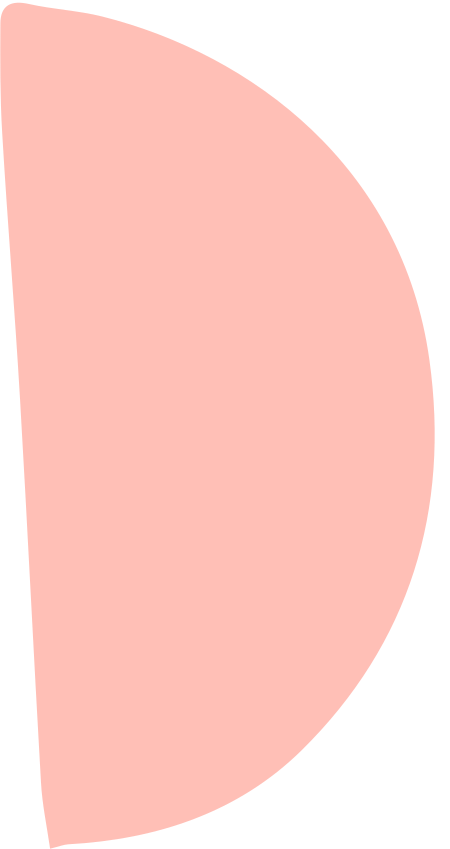 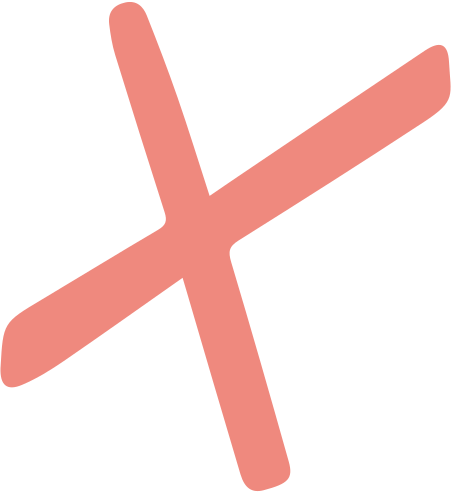 Stop, start and continue
Regarding your well-being
What would you like to stop doing?
What would you like to start doing?
What would you like to continue doing?
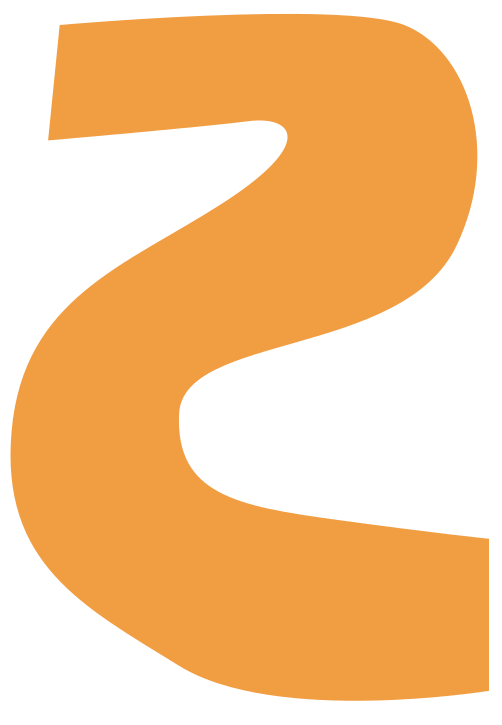 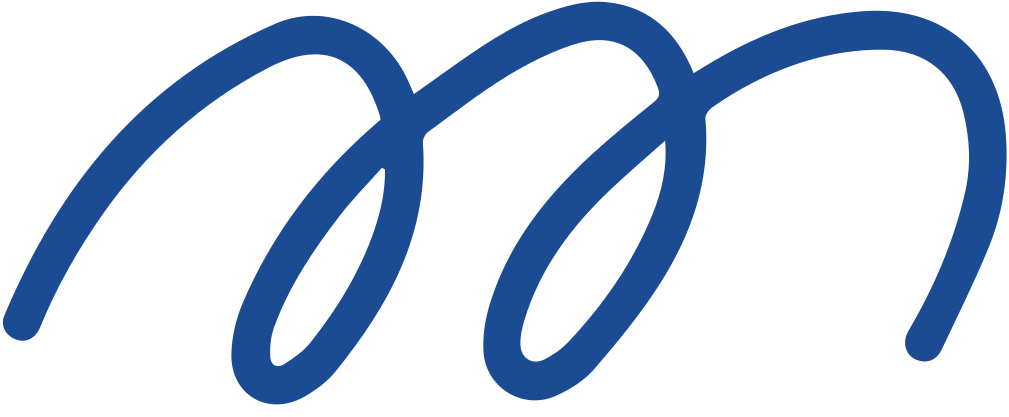 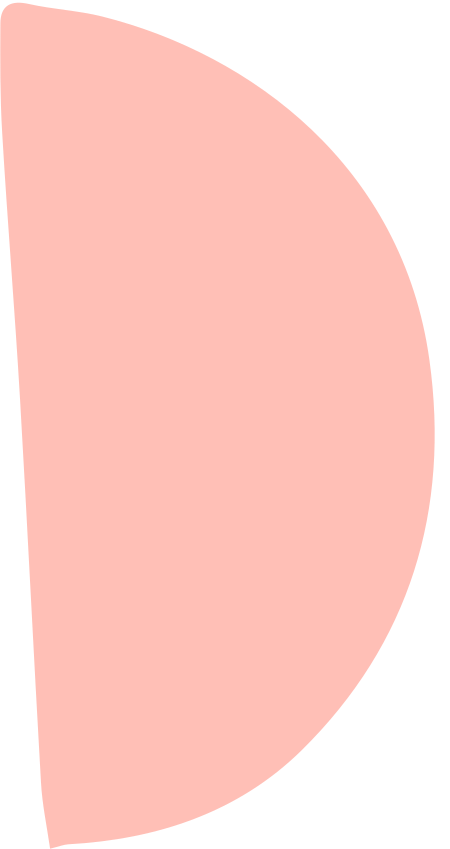 Stop, start and continue
Accountability
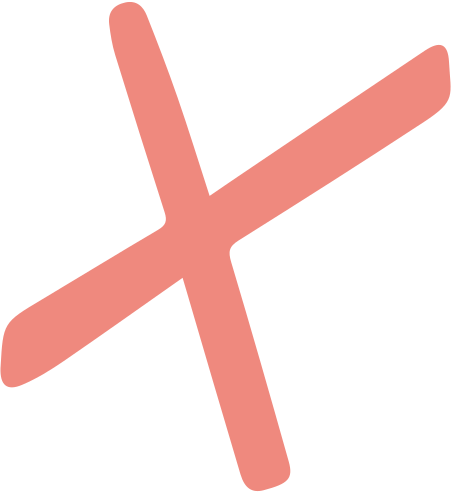 Skills
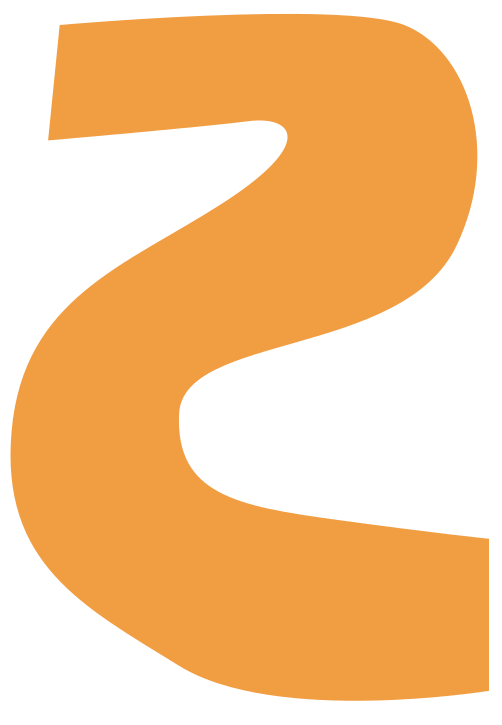 Self-regulation
Awareness
Breaking down goals
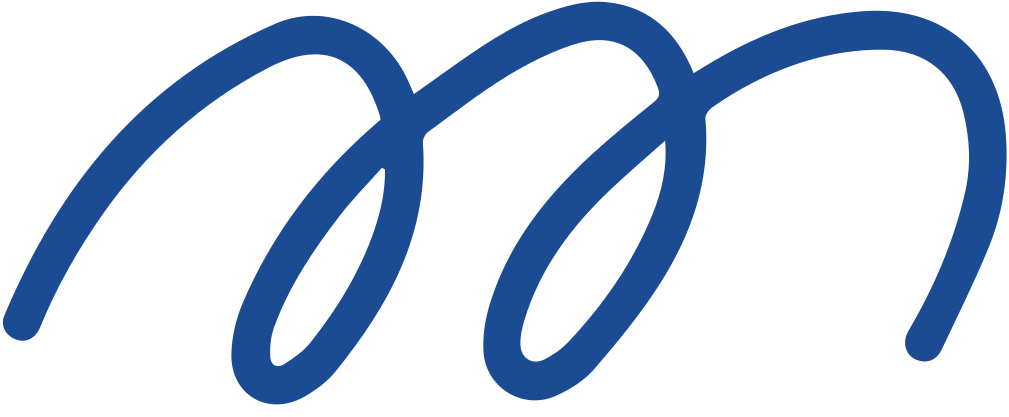 WHAT COLOR ARE YOU FEELING TODAY?
Colors sometimes can feel like emotions. Think of how you are feeling right now, and think of what color it feels like. Using colors that show your feelings, draw a self-portrait.
(Canvas, 2021)
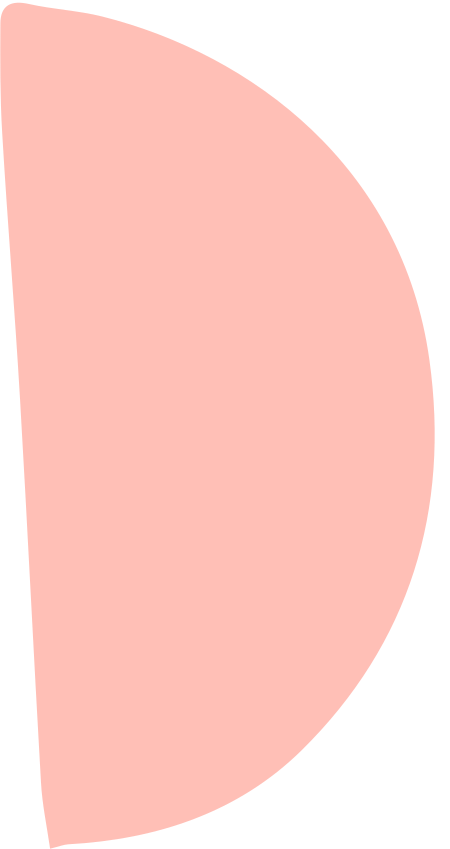 What color are you feeling today?
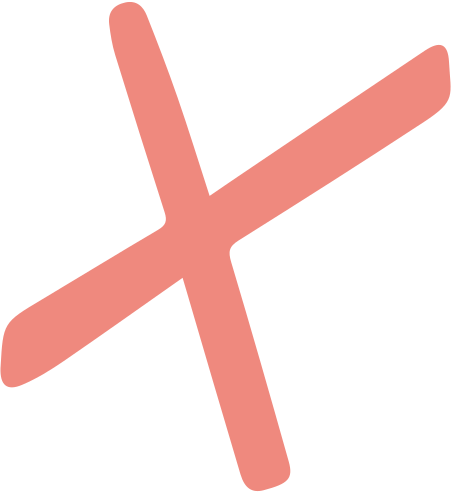 Skills
Vocabulary (feelings, animals, weather, toy, furniture, etc.)
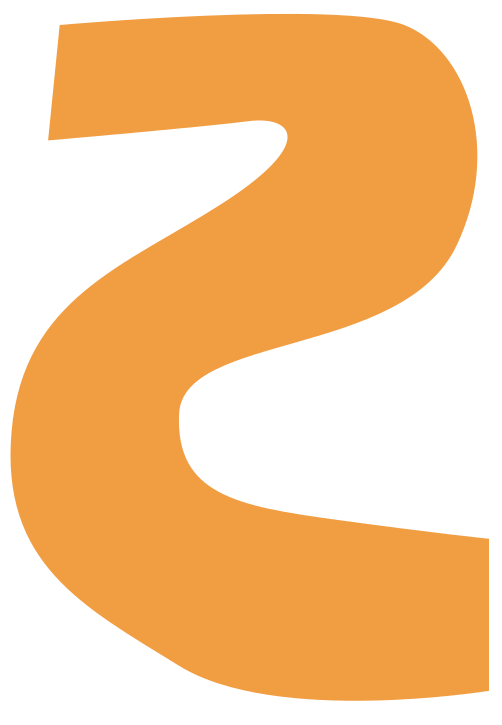 Community Building
Universal Design for Learning (means of expression)
Technological skills
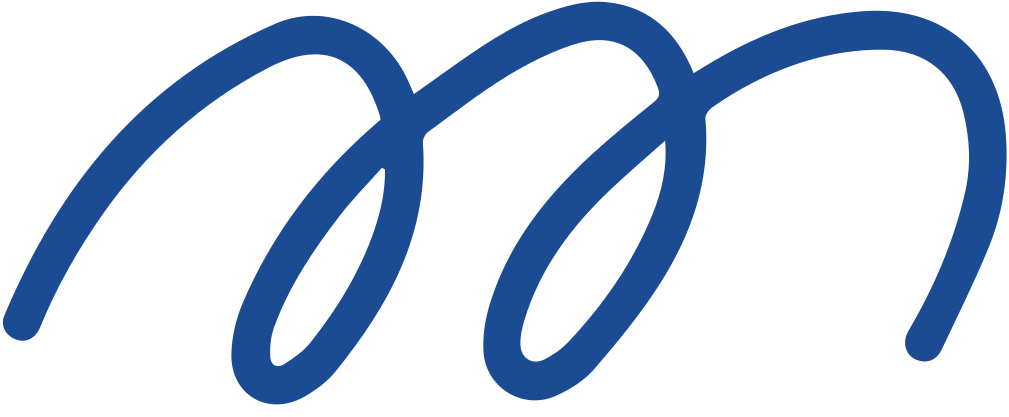 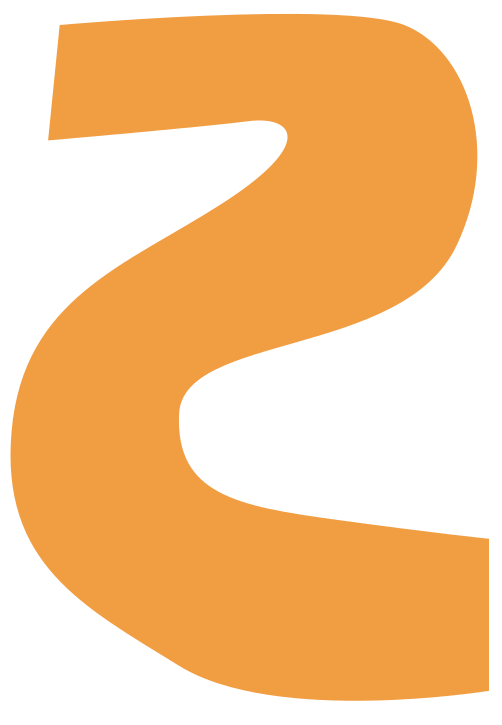 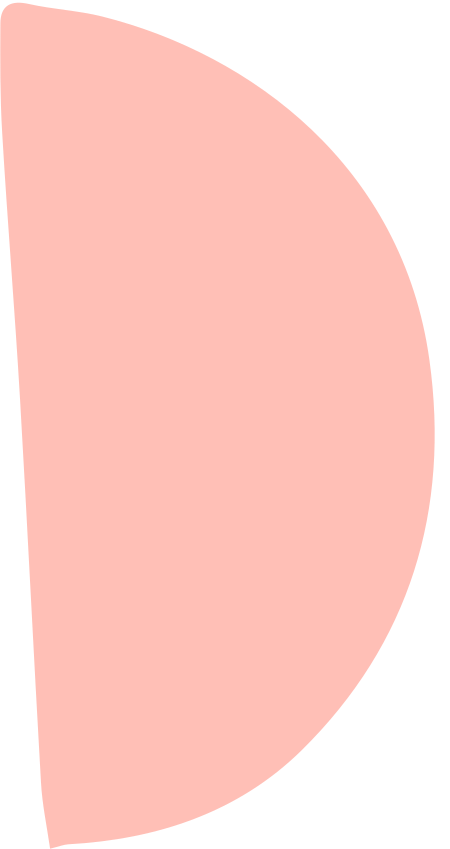 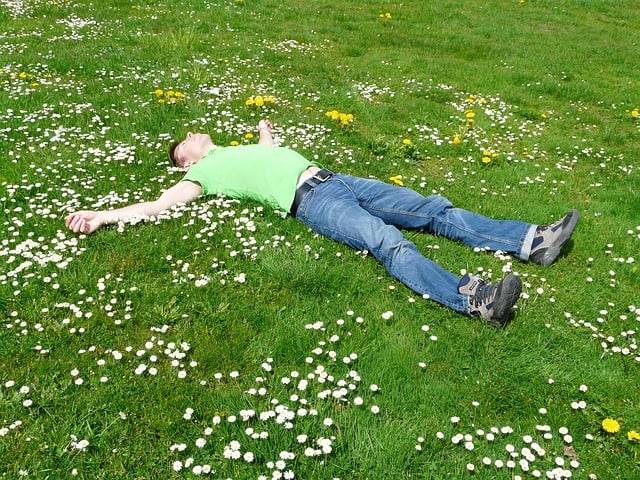 Body Scan
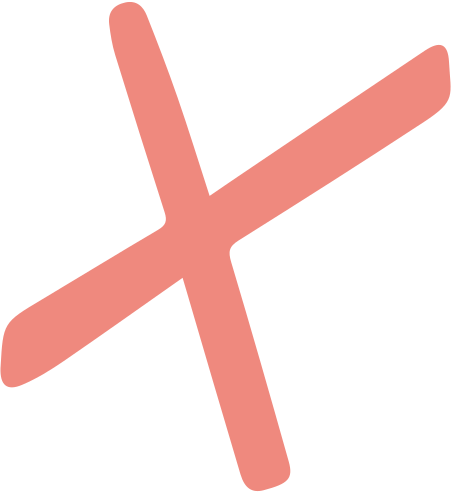 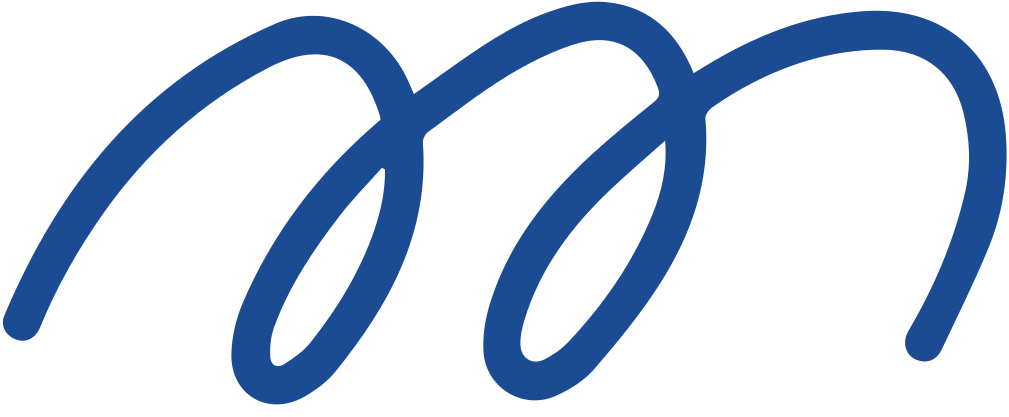 This Photo by Unknown Author is licensed under CC BY-NC-ND
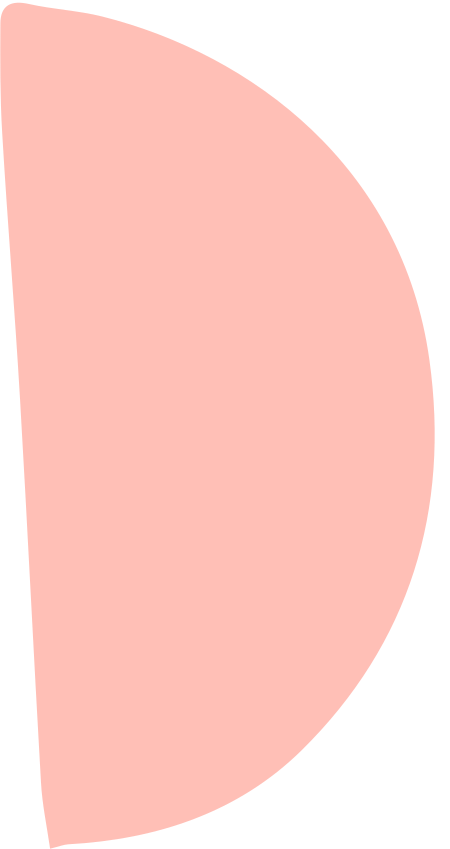 Body Scan
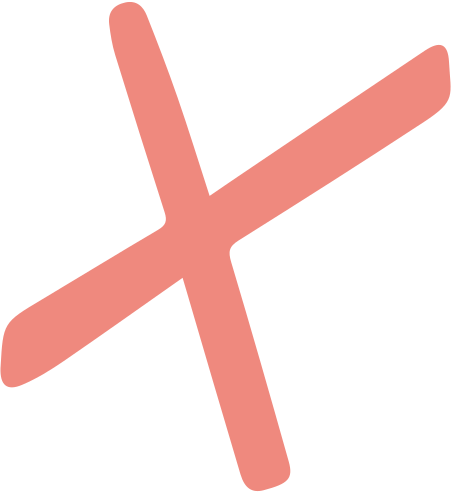 Skills
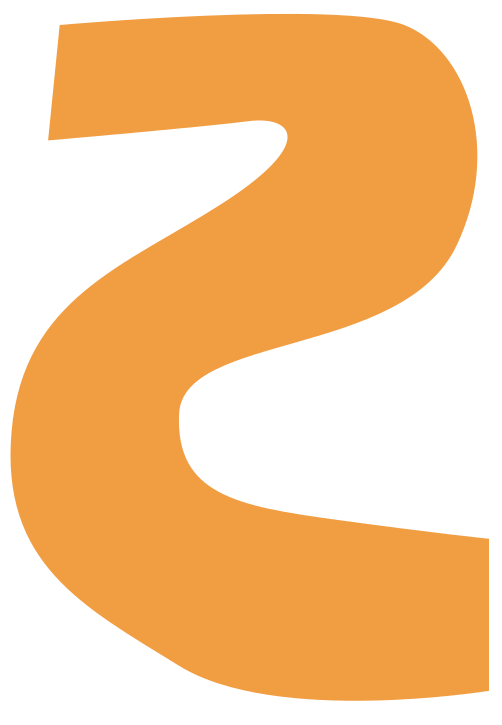 Awareness
Self-regulation
Accountability
Voice needs and wants
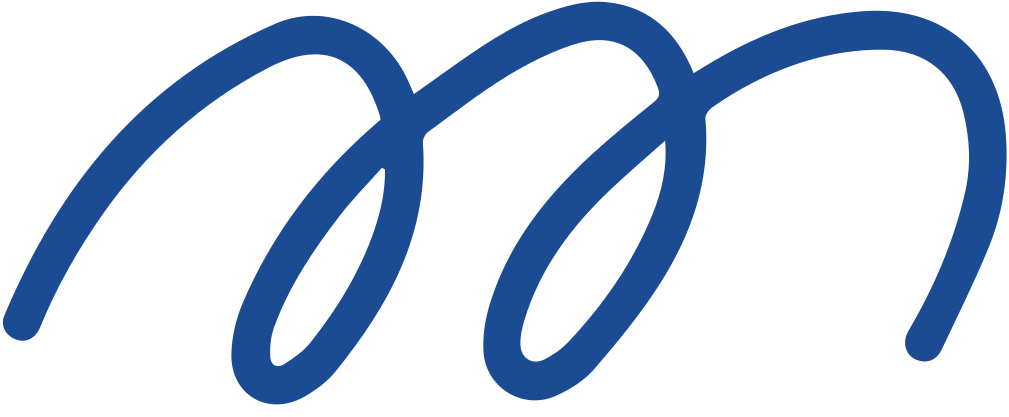 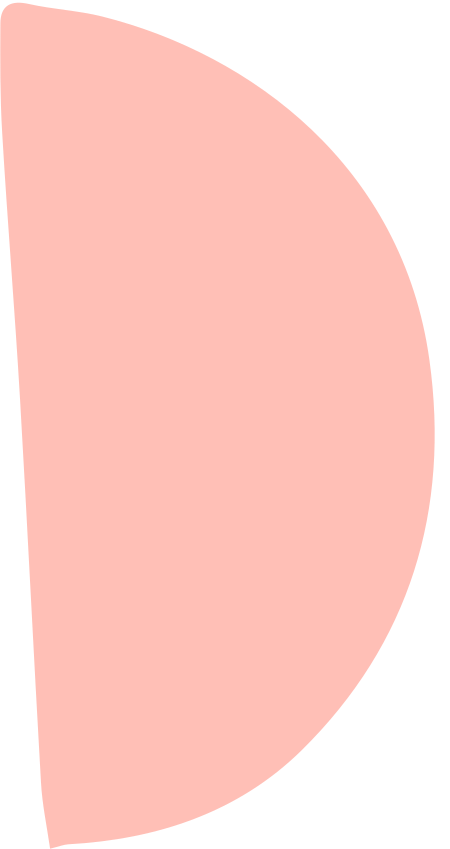 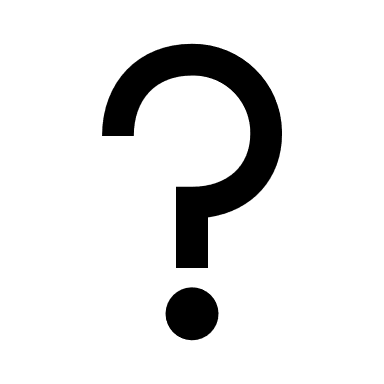 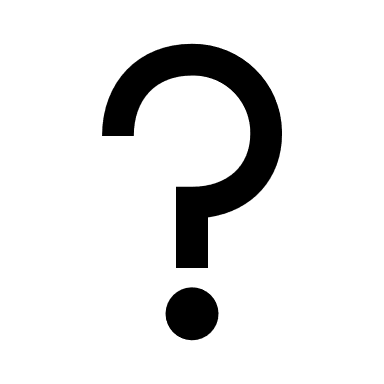 Questions
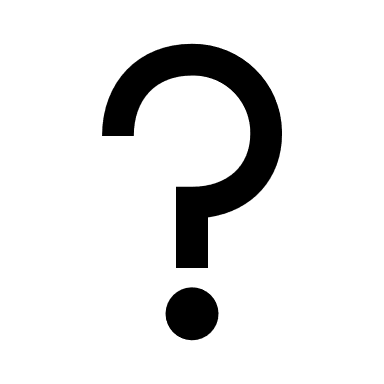 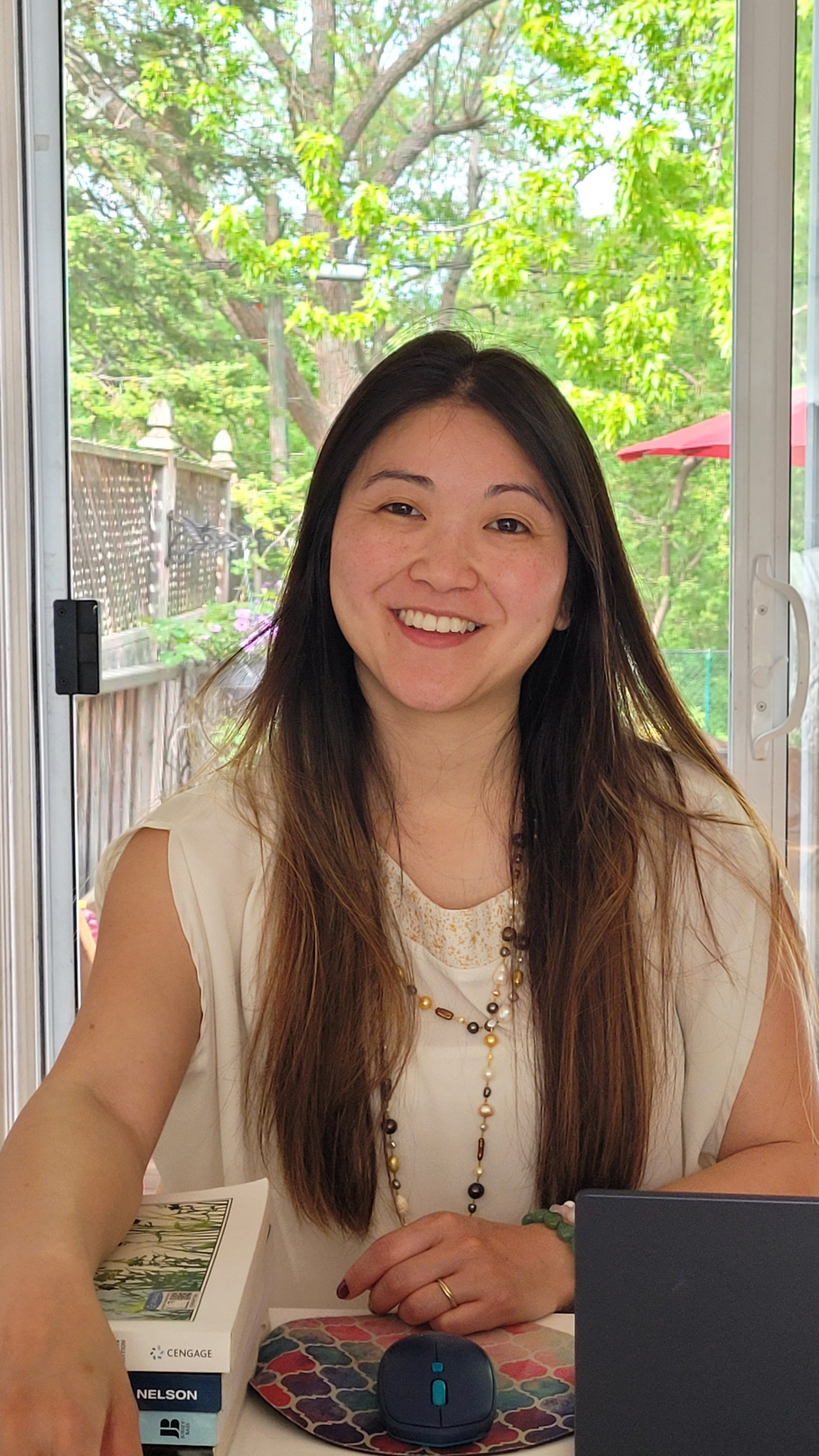 Andreia Arai-Rissman
email: andreia.arai-rissman@gmail.com
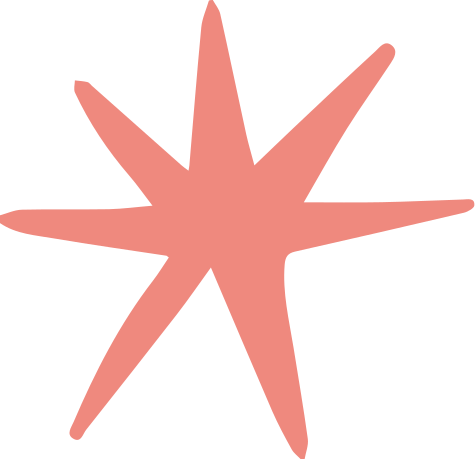 Let’s keep in touch
References
Burrows, L. (2011). Relational Mindfulness in Education. Encounter: Educational for Meaning and Social Justice. 24 (4), 1-6.
Broderick, P. (2019). Mindfulness in the Secondary Classroom. Norton & Company. New York.
Canvas. (2021). Feelings Check In. https://www.canva.com/design/DAEl4dDtCZw/-4BOR_-rSdWjIK-yYRCKtw/edit?layoutQuery=presentation 
Davis, D. M. & Hayes, J. A. (2012). What are the benefits of mindfulness? American Psychological Association. 43 (7), 64 
Davidson, R. J. (2019, Dec. 12). How mindfulness changes the emotional life or our brains. [Video]. https://www.youtube.com/watch?v=7CBfCW67xT8 
Kabta-Zinn, J. (2010, Apr. 14). What is Mindfulness? [Video]. https://www.youtube.com/watch?v=xoLQ3qkh0w0
Fearless Soul. (2017, Aug. 1). 21 Most Inspirational Quotes on Life to Empower You to Succeed. https://www.fearlessmotivation.com/2017/08/01/inspirational-quotes-life/ 
Karunananda, S. A., Goldin, R. P. & Talagala, P. D. (2016). Examining Mindfulness in Education. I.J. Modern Education and Computer Science. 12, 23-30 10.5815/ijmecs.2016.12.04  
Live Consciously. (2019, Oct. 10). Gratitude Journals: Worth the Hype or Wishful Thinking? https://weliveconscious.com/article/benefits-gratitude-journal 
Quotes Humor. ( 2016, Jan. 29). Top 30 Deep Inspirational Quotes. https://quotesnhumor.com/top-30-deep-inspirational-quotes/ 
Rechtschaffen, D. (2014). The Way of Mindful Education. Cultivating Well-Being in Teachers and Students. Norton & Company. New York.